LOKAL I NACHHALTIG I SOZIAL
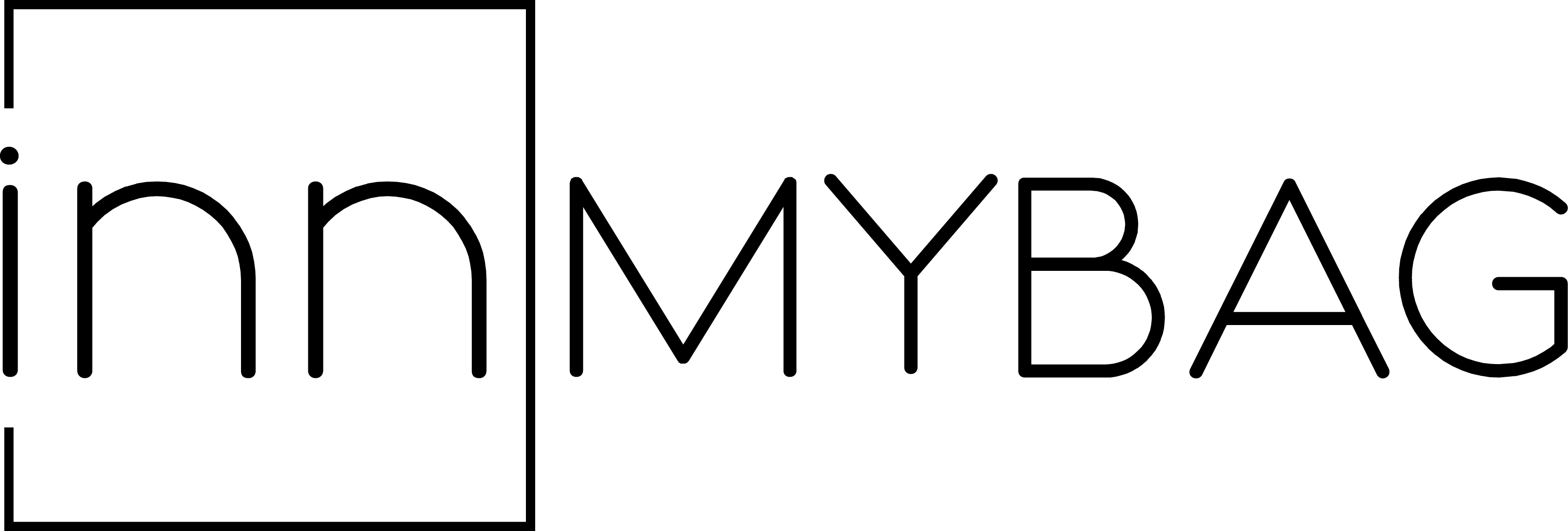 Roll-ups sind..
Gleichzeitig sind sie...
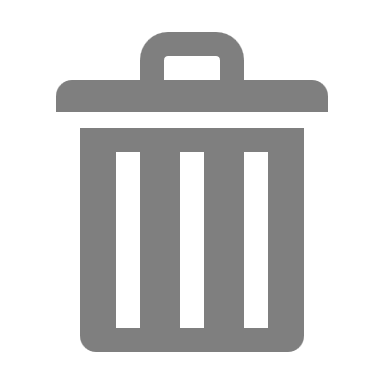 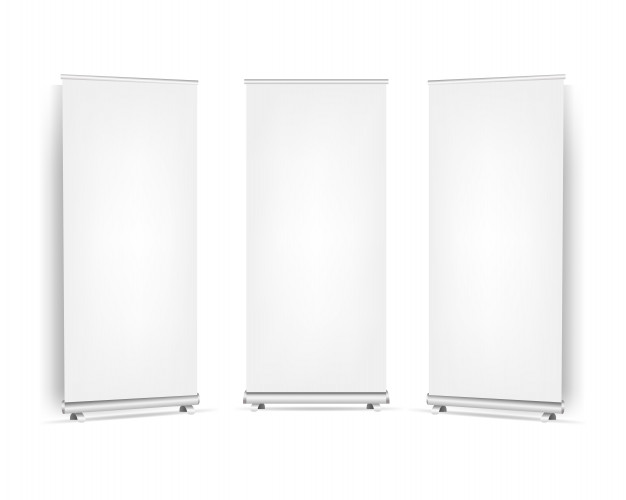 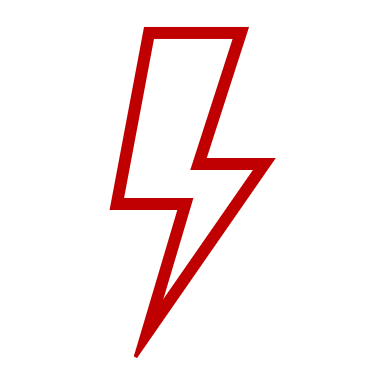 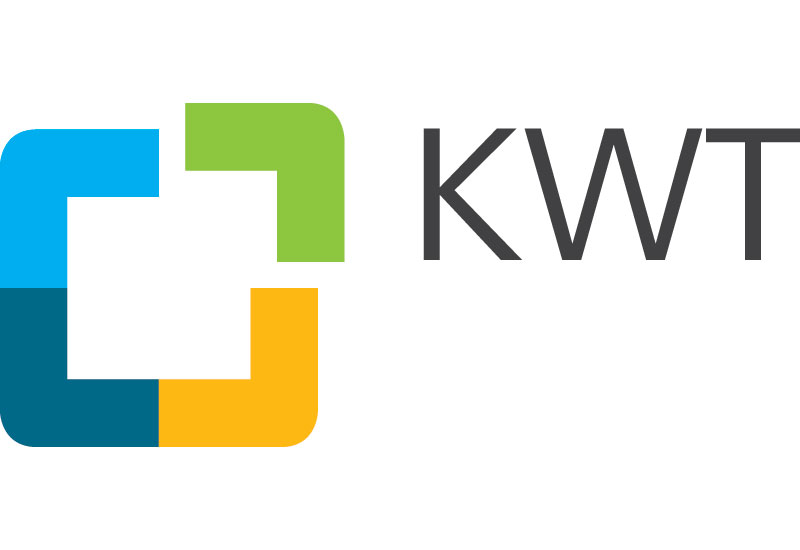 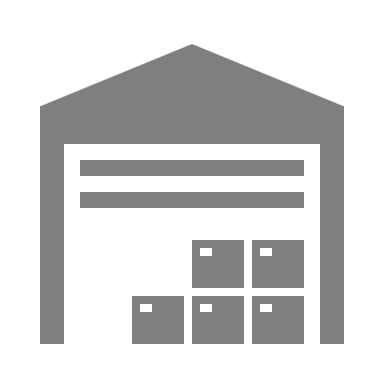 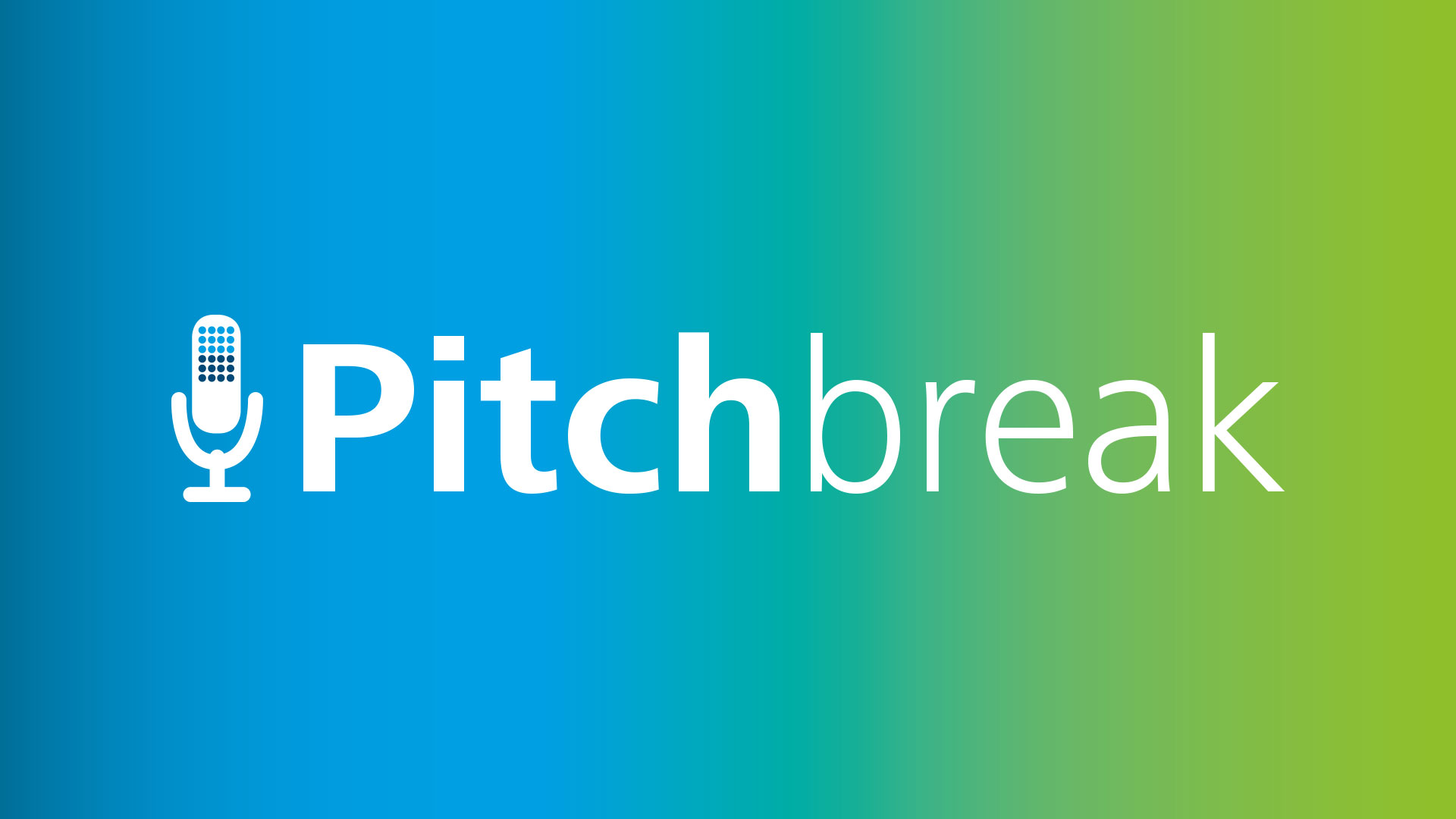 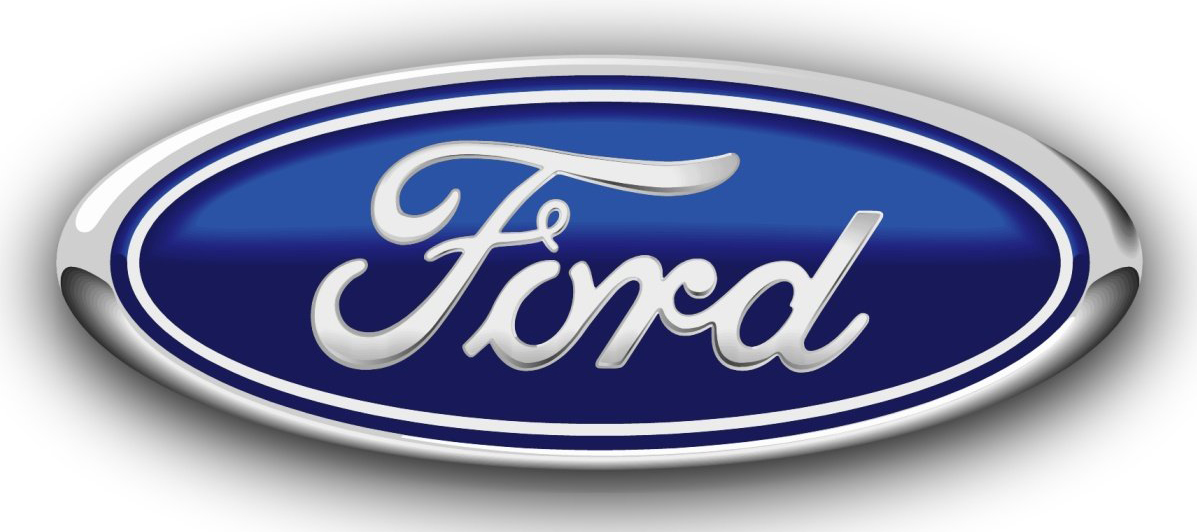 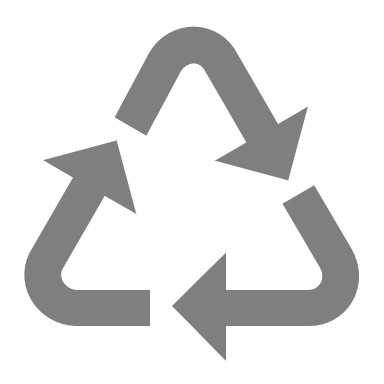 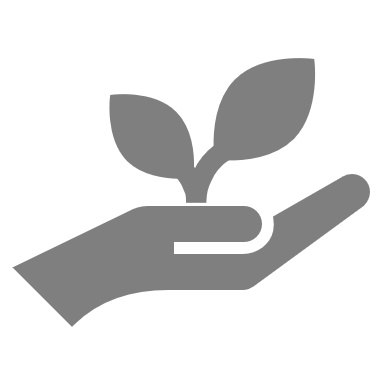 kurzlebig und schwer recycelbar. Es entstehen Kosten für ihre Lagerung und Entsorgung.
… beliebte und effektive
Werbeträger aus Kunststoffmaterial.
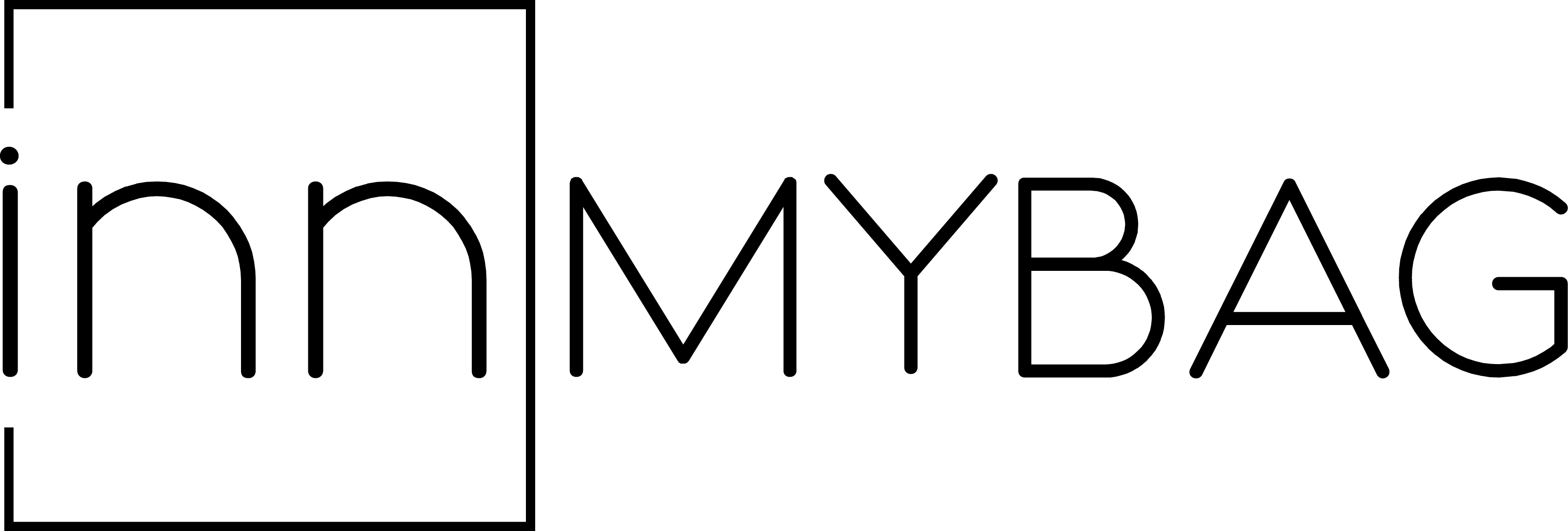 Dem gegenüber steht 
ein steigendes Bewusstsein für…
CSR bei    	Unternehmen
Nachhaltigkeit 
        in der 
Gesellschaft
Individualität bei 
Kund:innen
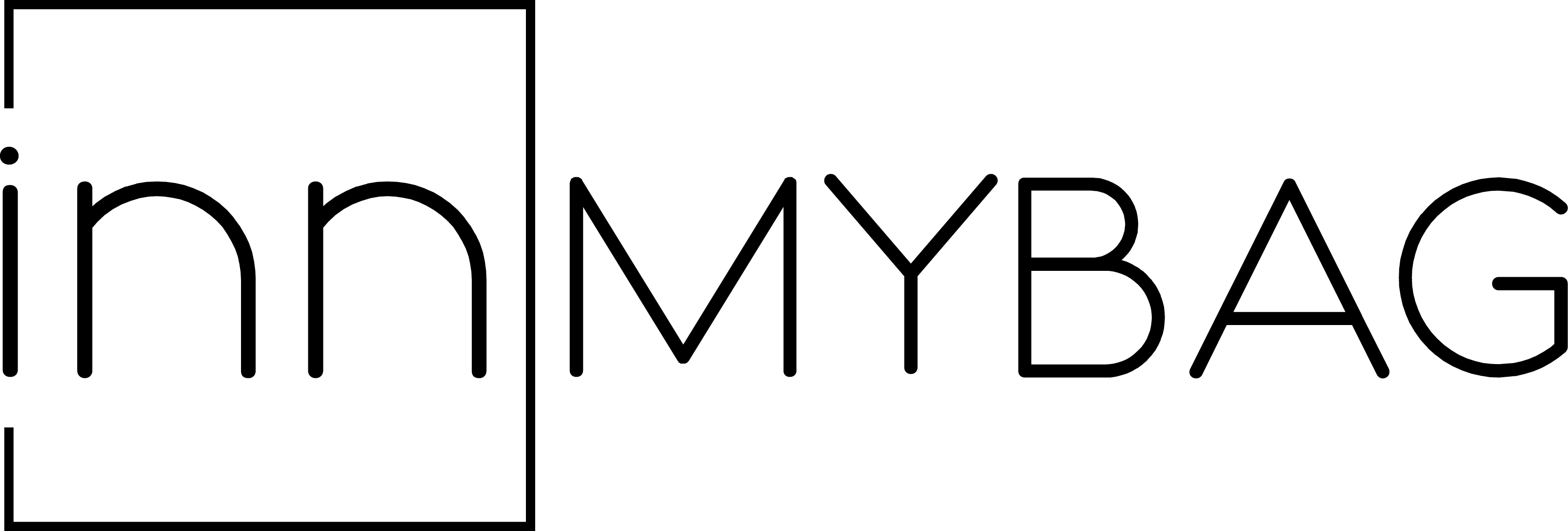 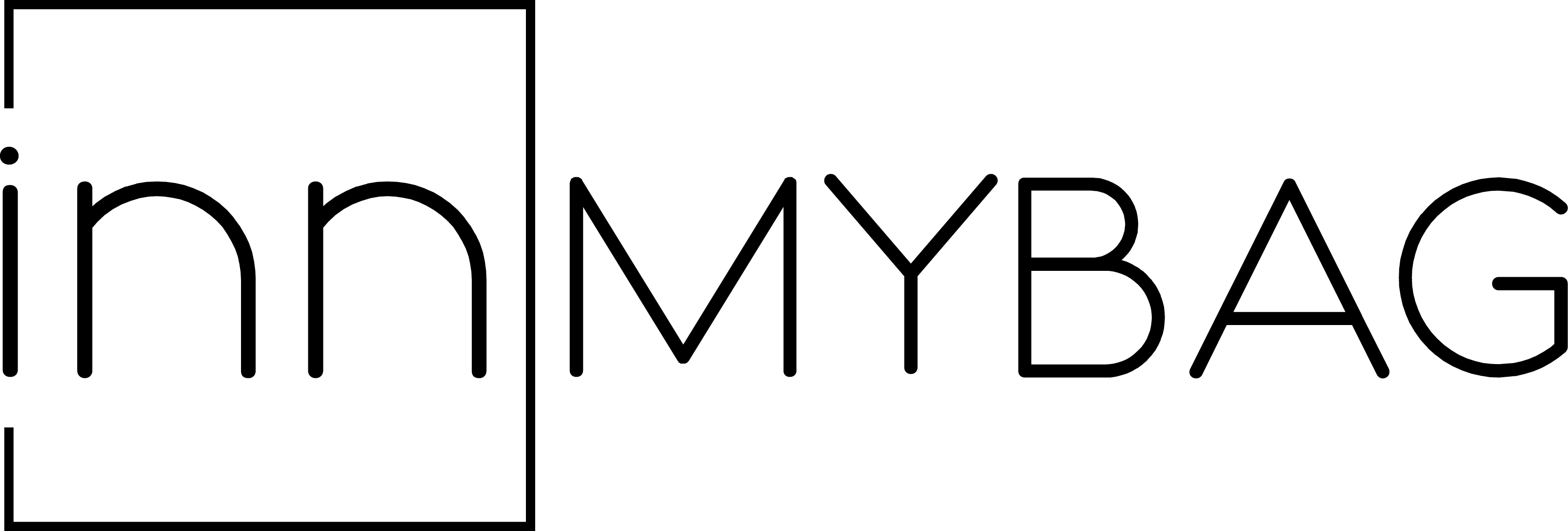 Wir fördern die SGDs…
Responsible
consumption
 & production
Gender
Equality
Climate 
Action
Wir generieren Impact indem wir…
…durch die Wieder-verwendung des schwer recycelbaren PVC-Materials Müll vermeiden, welcher ansonsten meist verbrannt würde, wobei große Mengen CO2 ausgestoßen würden.
…Frauen mit wenig Chancen auf dem deutschen Arbeitsmarkt, zum Beispiel Geflüchteten, eine Beschäftigung mit flexiblen, familienfreundlichen Arbeitszeiten bieten.
…zu 100% lokal in
Deutschland produzieren und in jedem Bereich unseres Unternehmens, sei es der Versand oder das Geschäftskonto, auf Nachhaltigkeit achten.
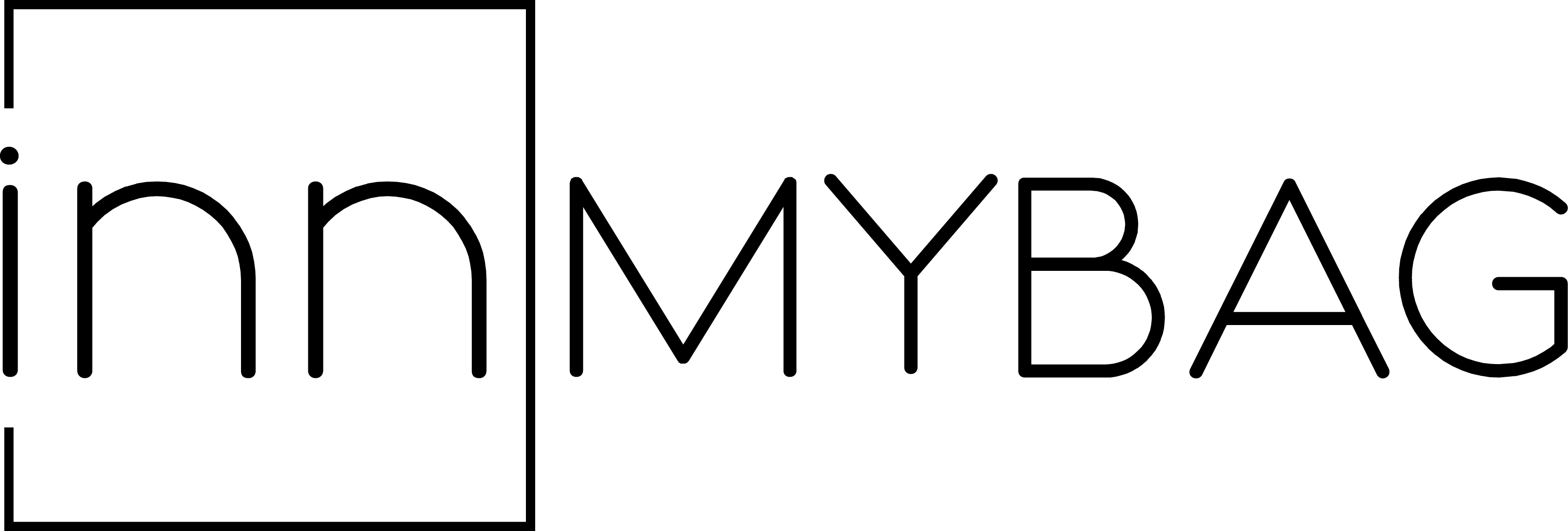 Unser Konzept
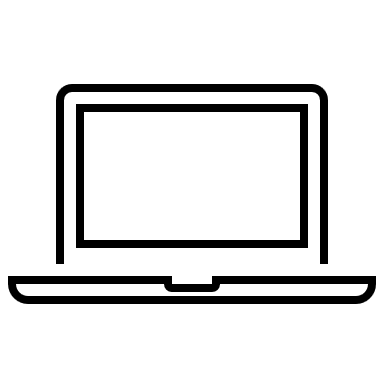 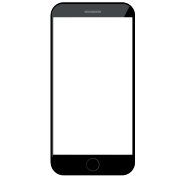 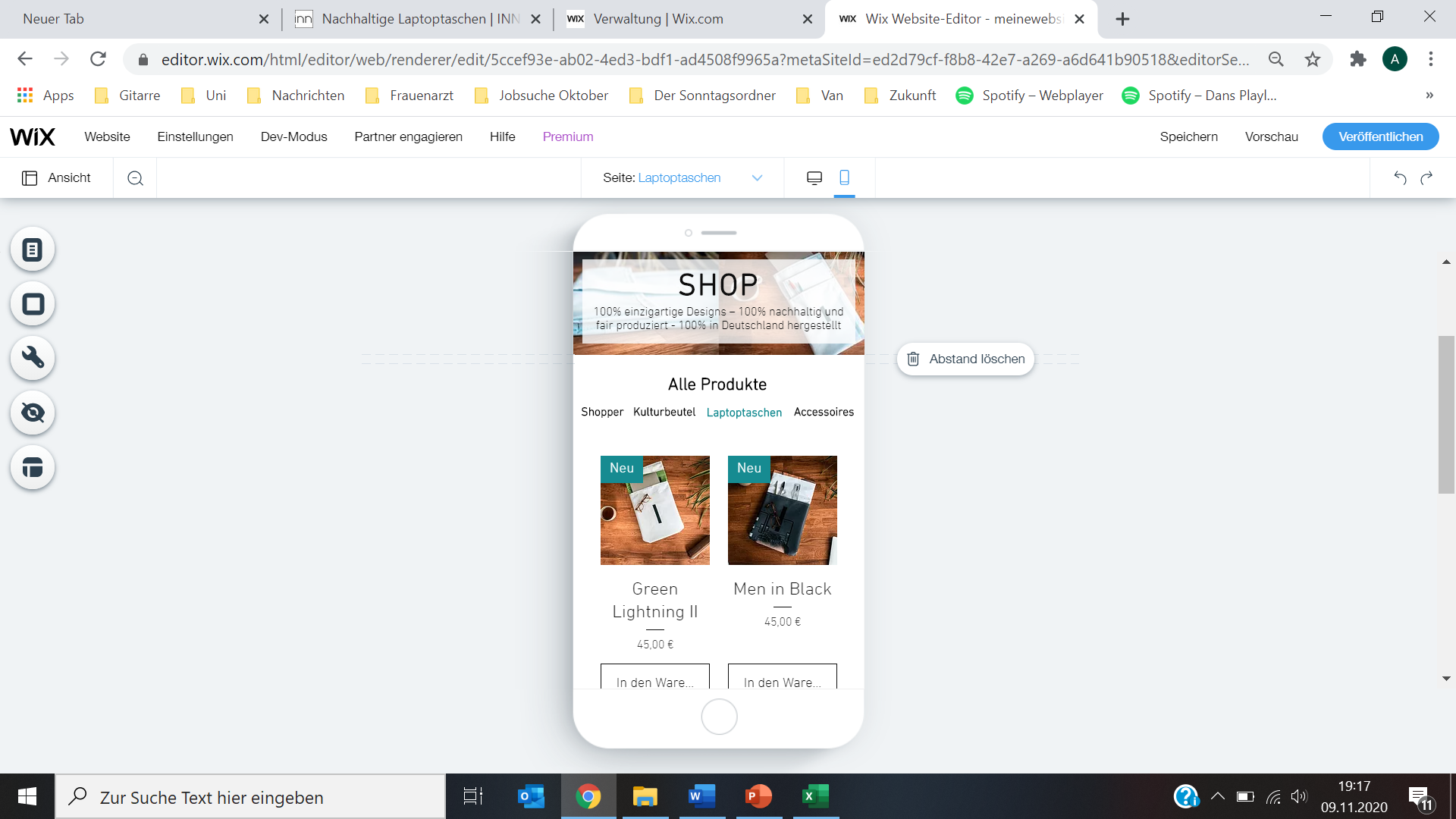 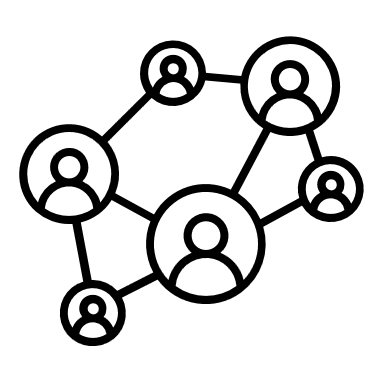 B2B-Vertrieb
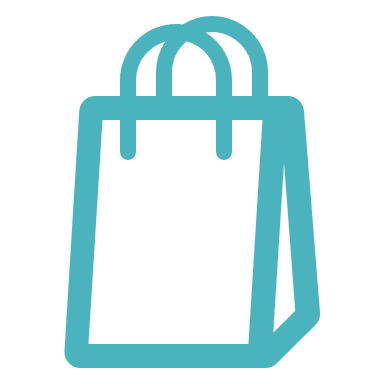 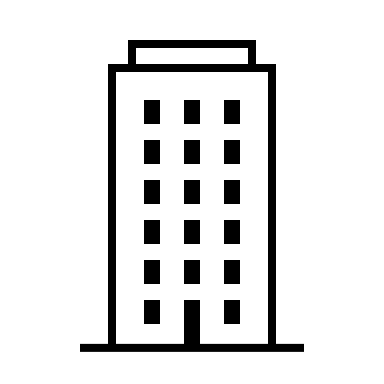 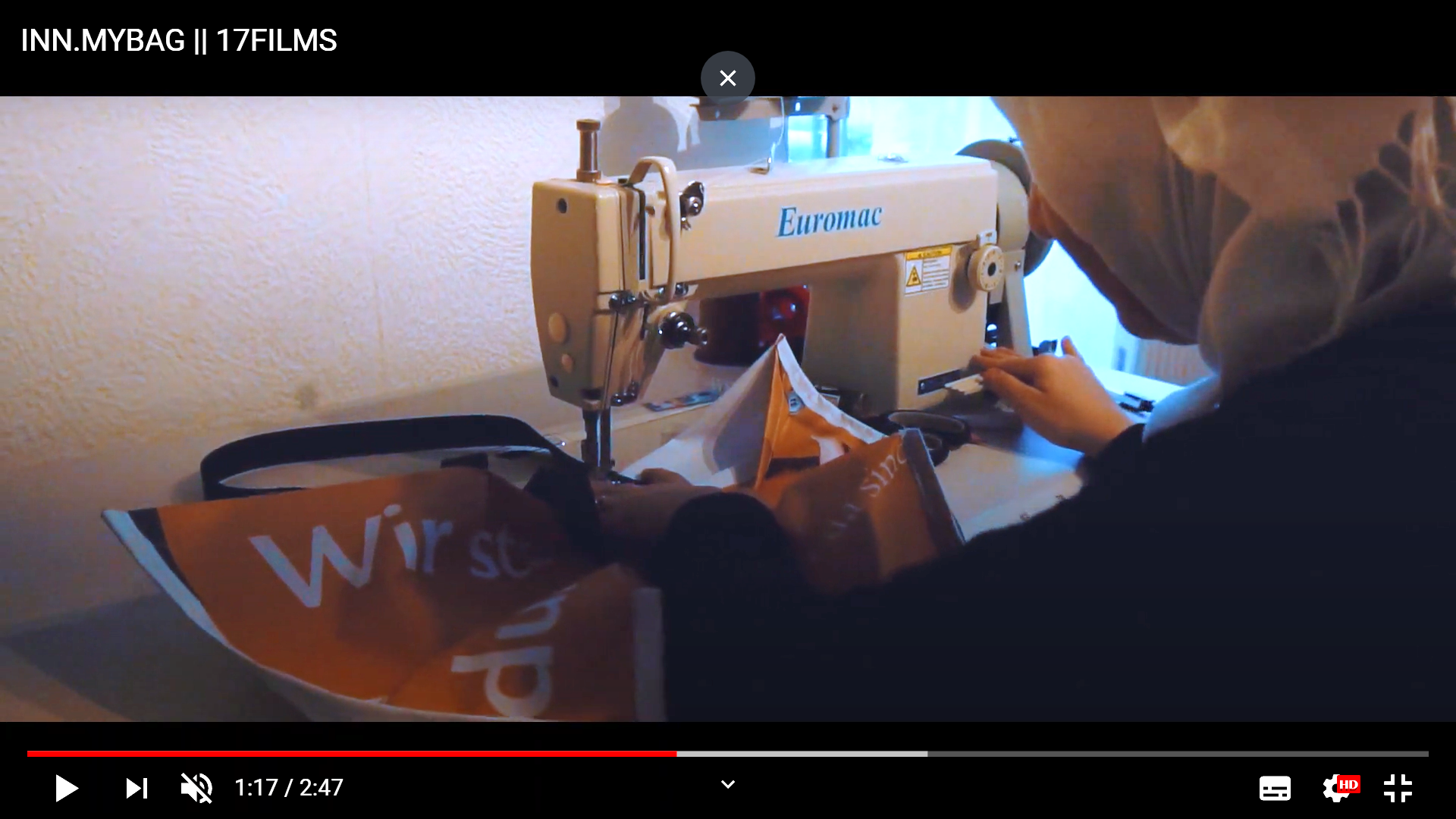 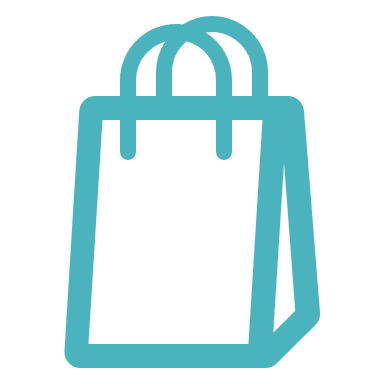 Roll-up 
Überschuss
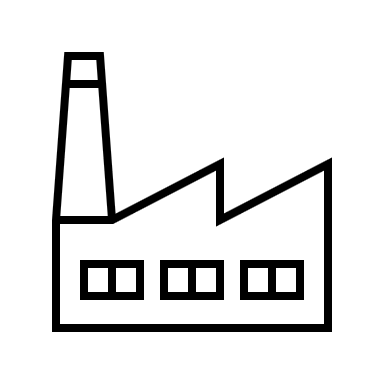 B2C-Vertrieb
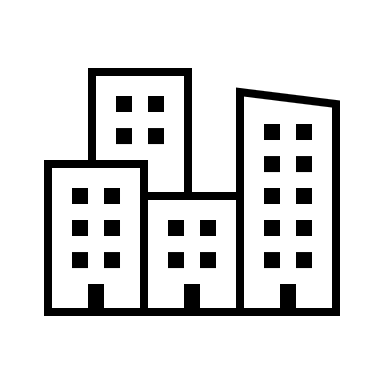 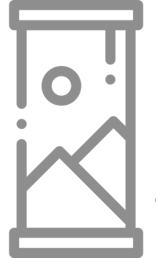 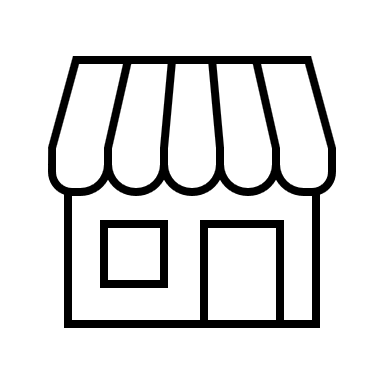 Roll-up Versand
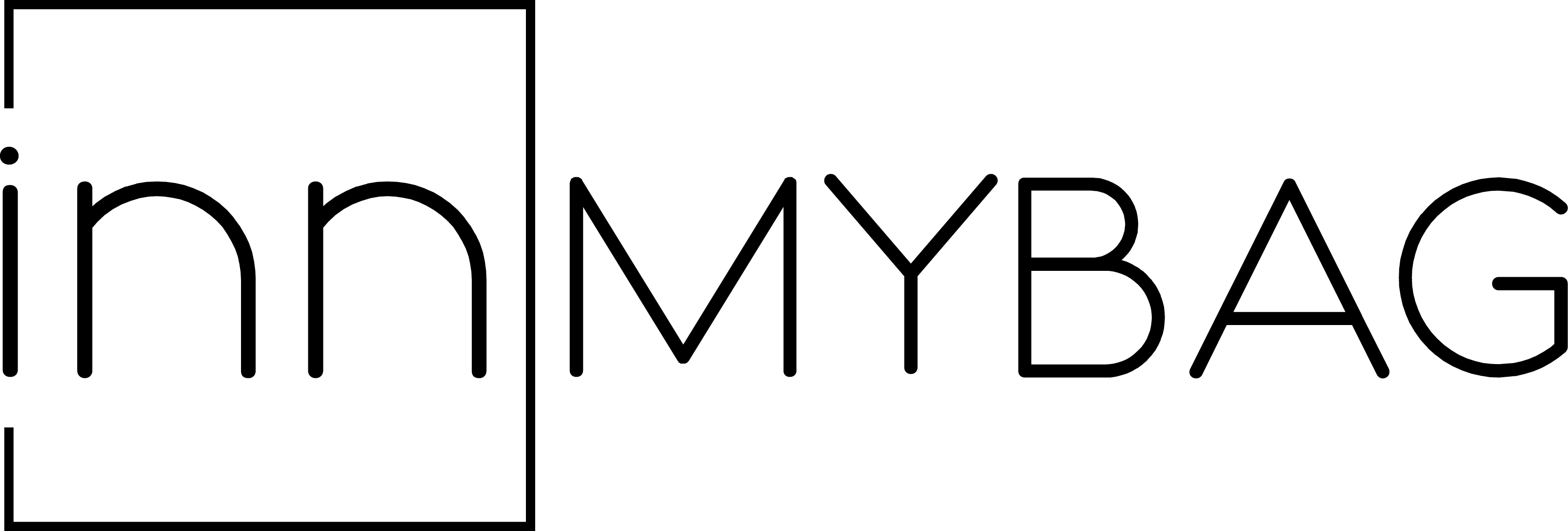 Unsere 
Produktpalette
umfasst…
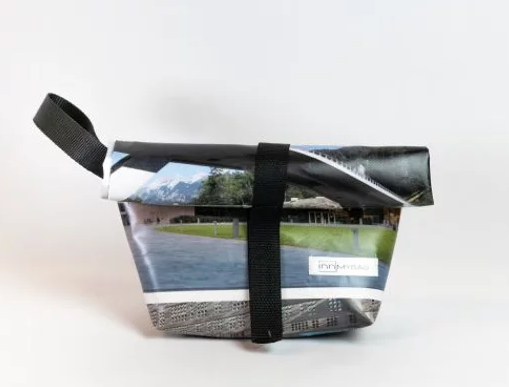 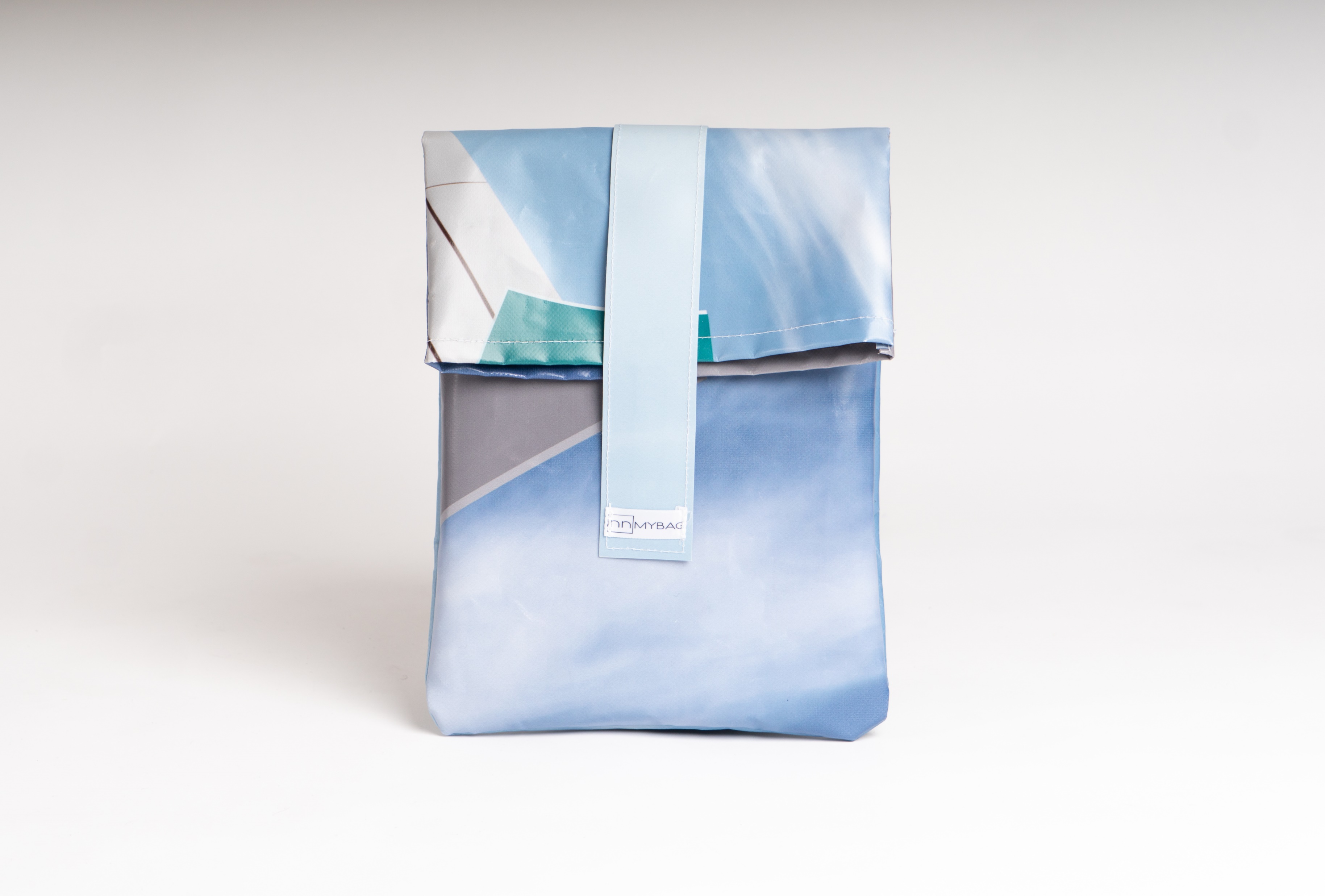 Shopper, Kulturbeutel,
Laptophüllen
und Mäppchen
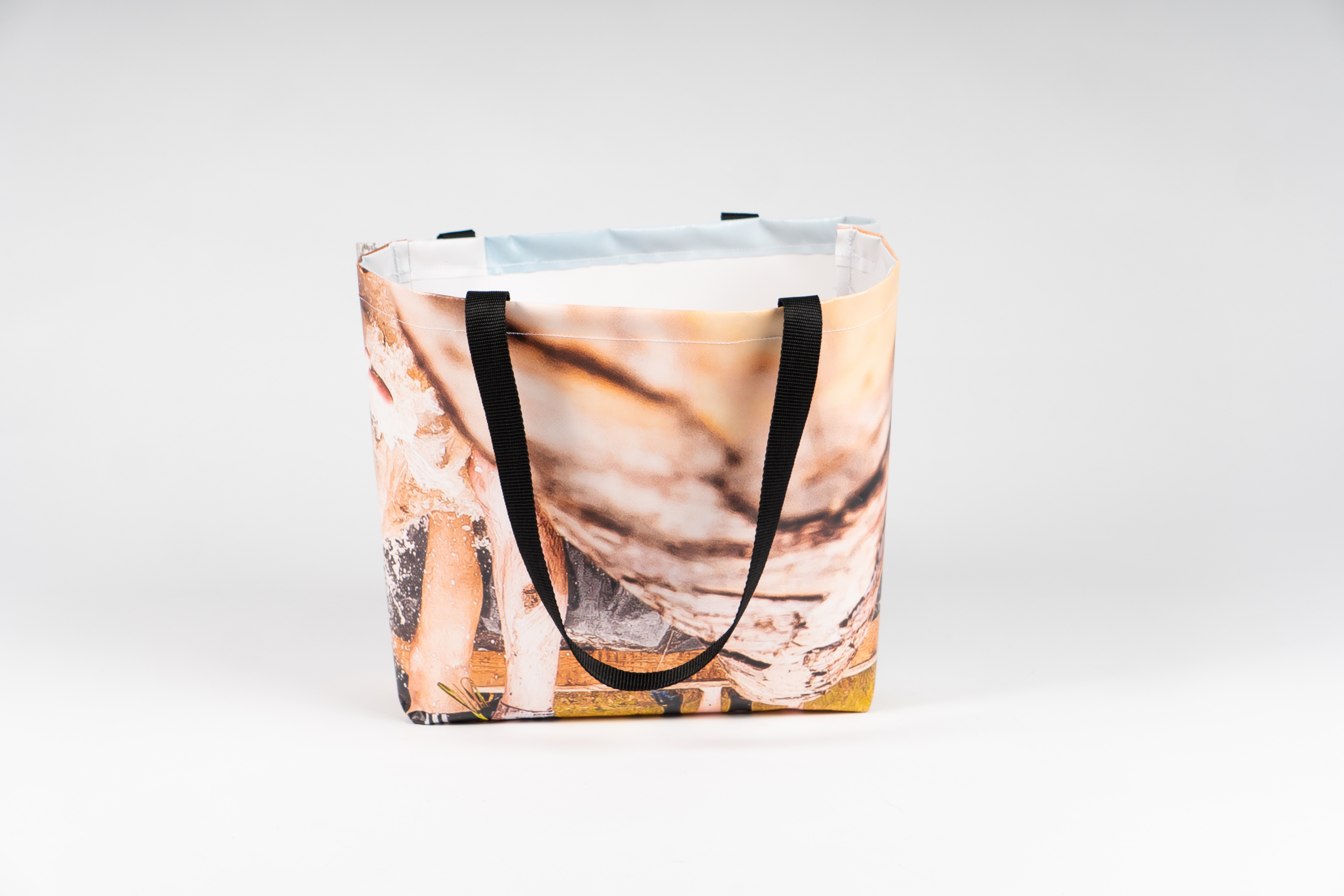 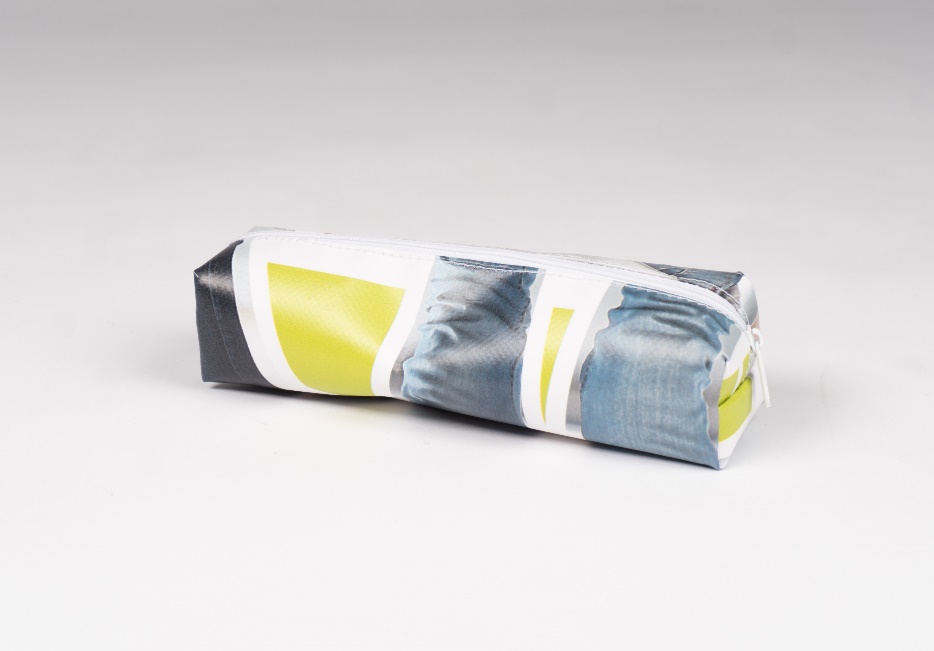 …und wird 
konstant
erweitert.
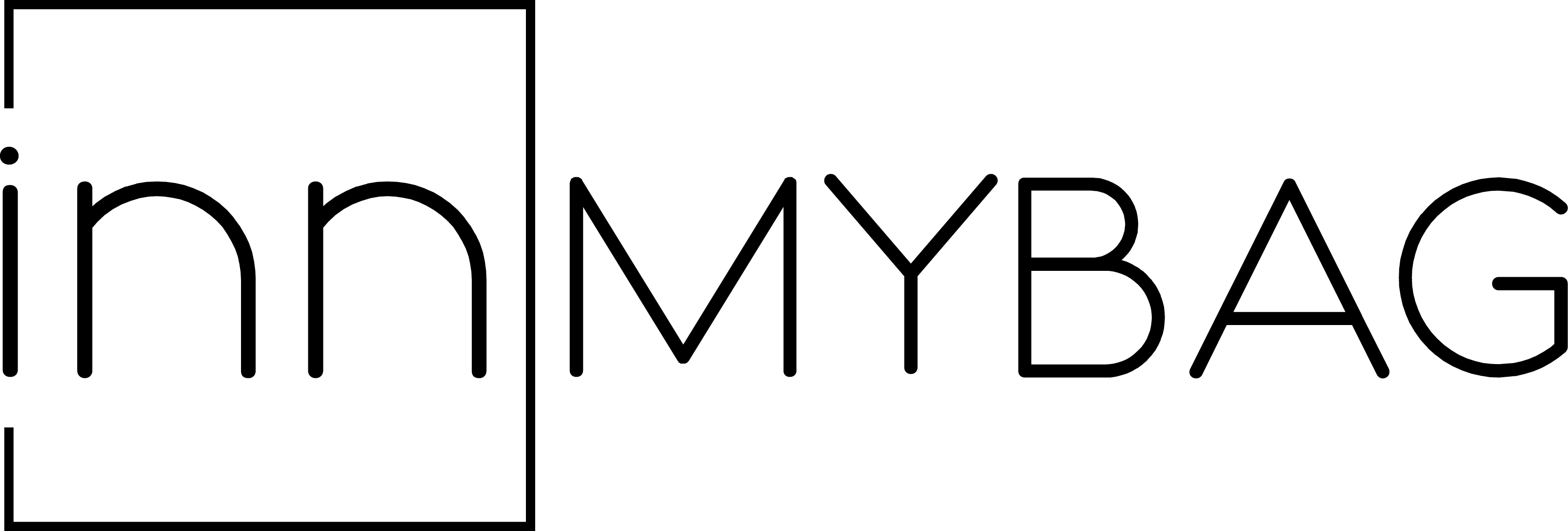 Unsere B2C Kund:innen schätzen…
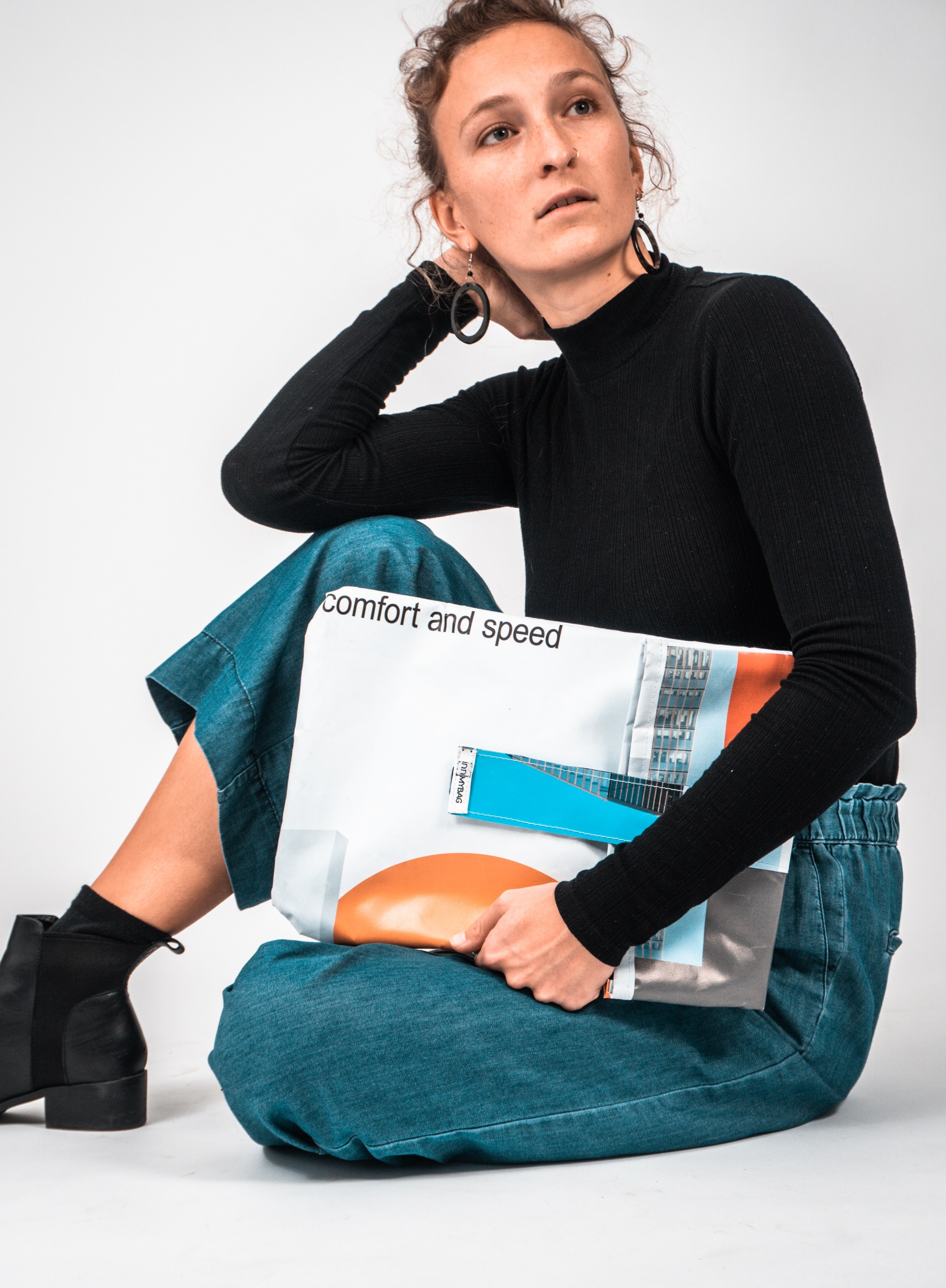 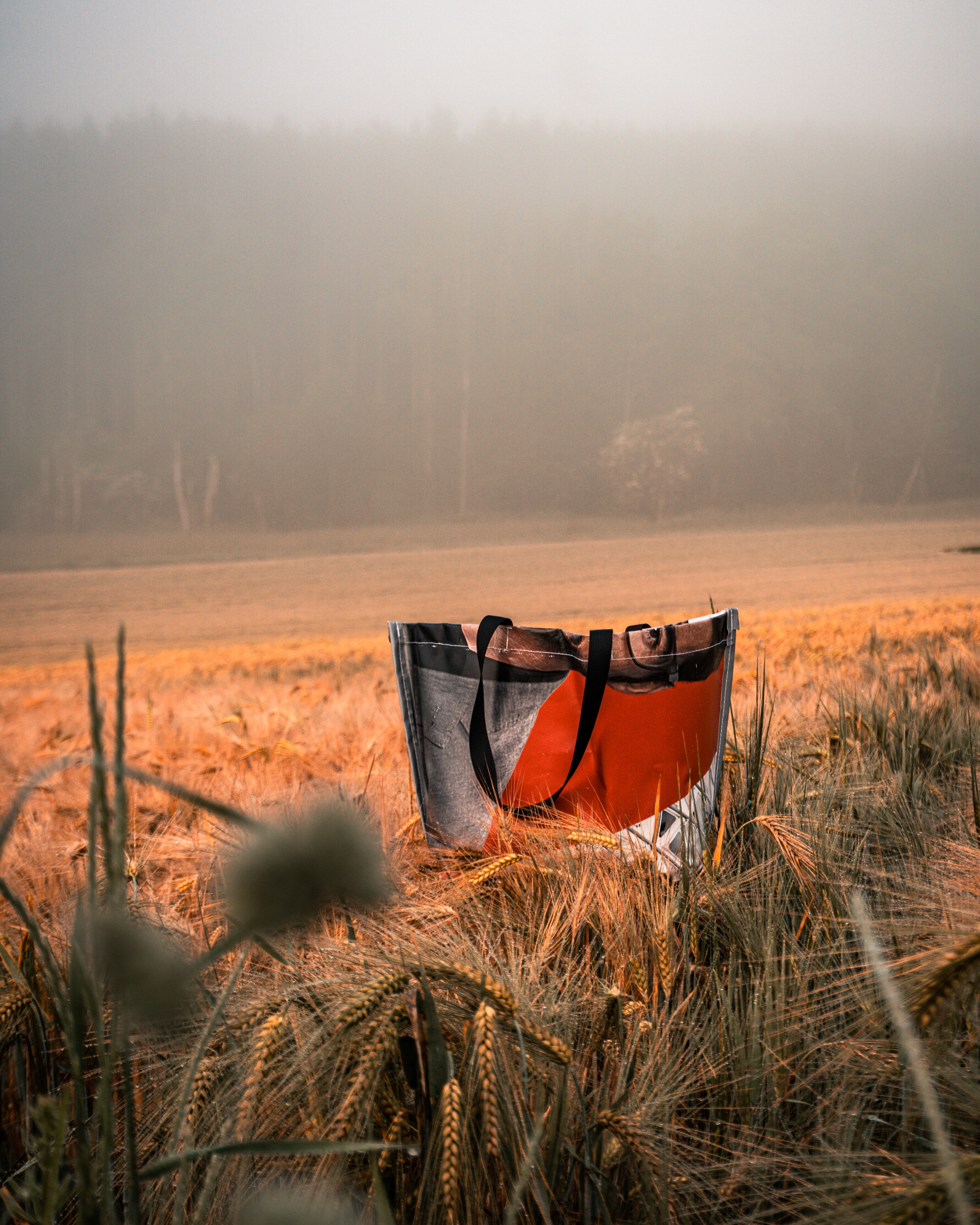 …Handarbeit &
sozialen Mehrwert
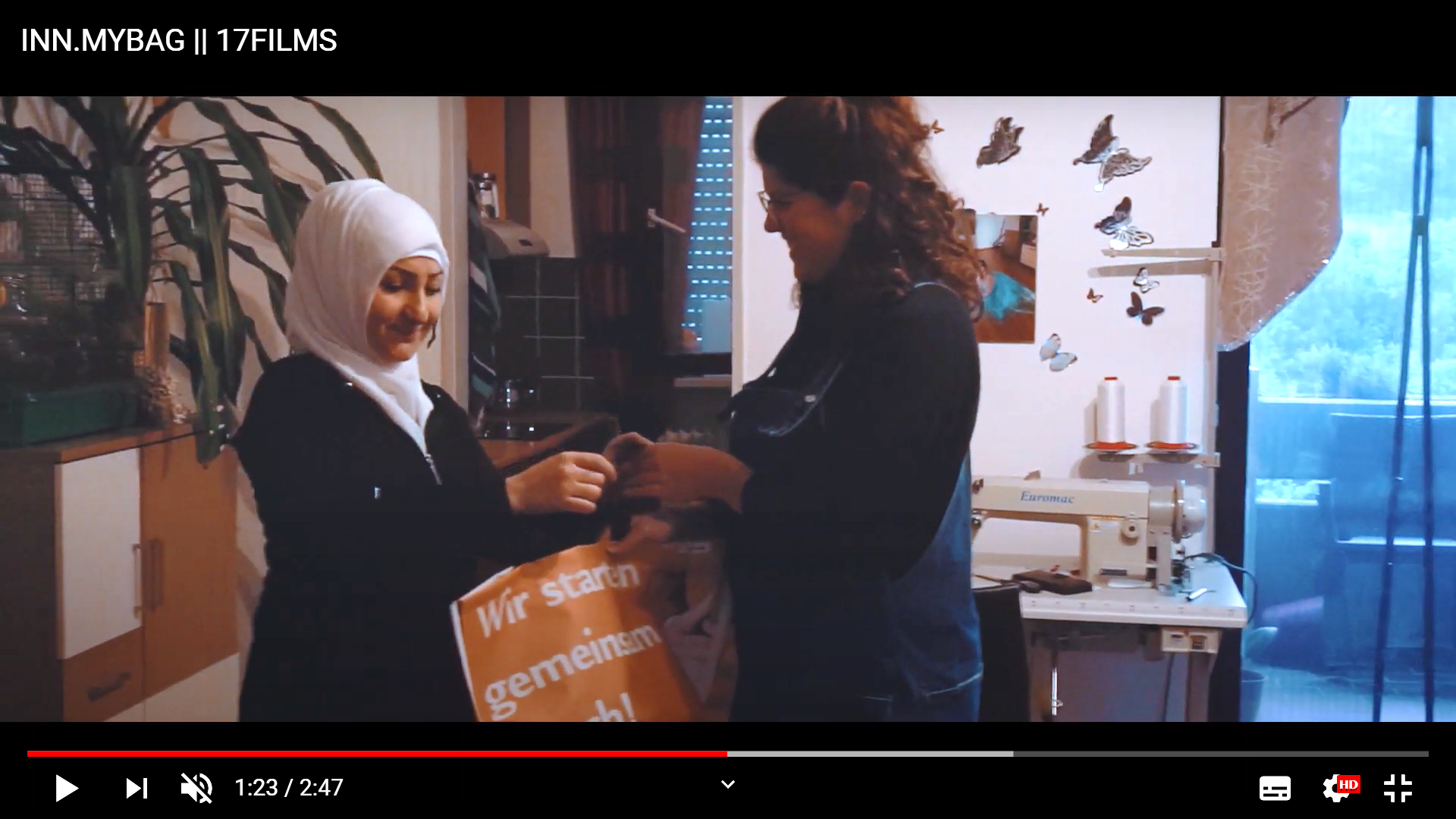 …Design &
Individualität
…Nachhaltigkeit
& lokale Produktion
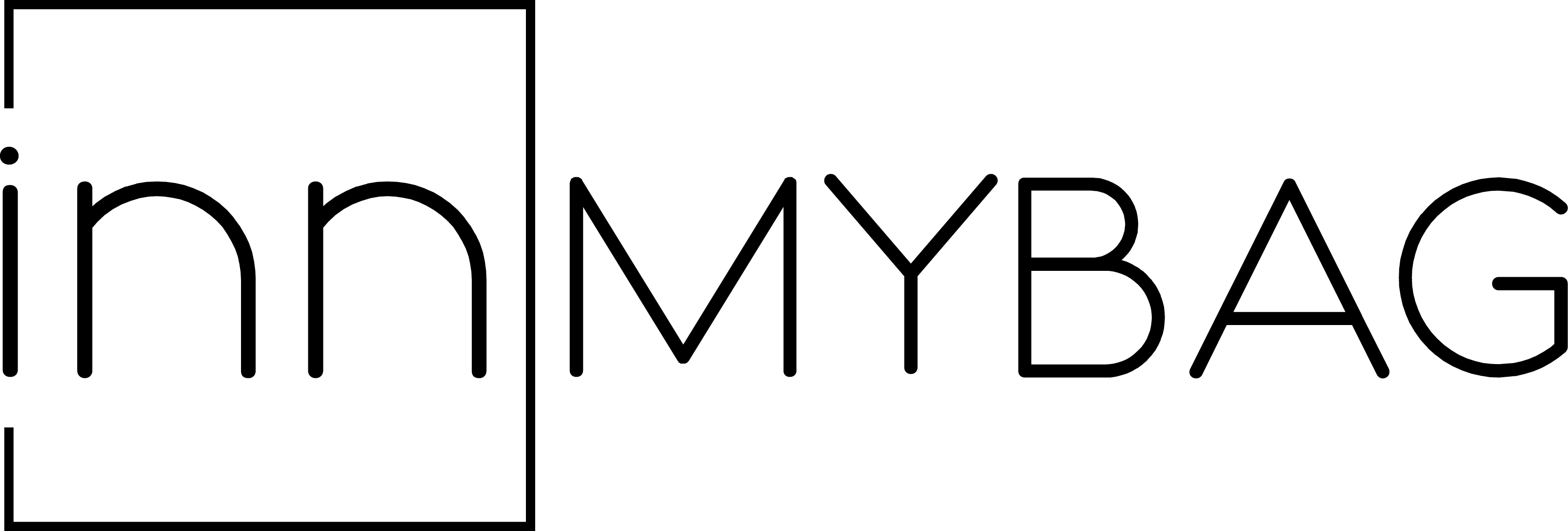 Unseren B2B Kund:innen bieten wir…
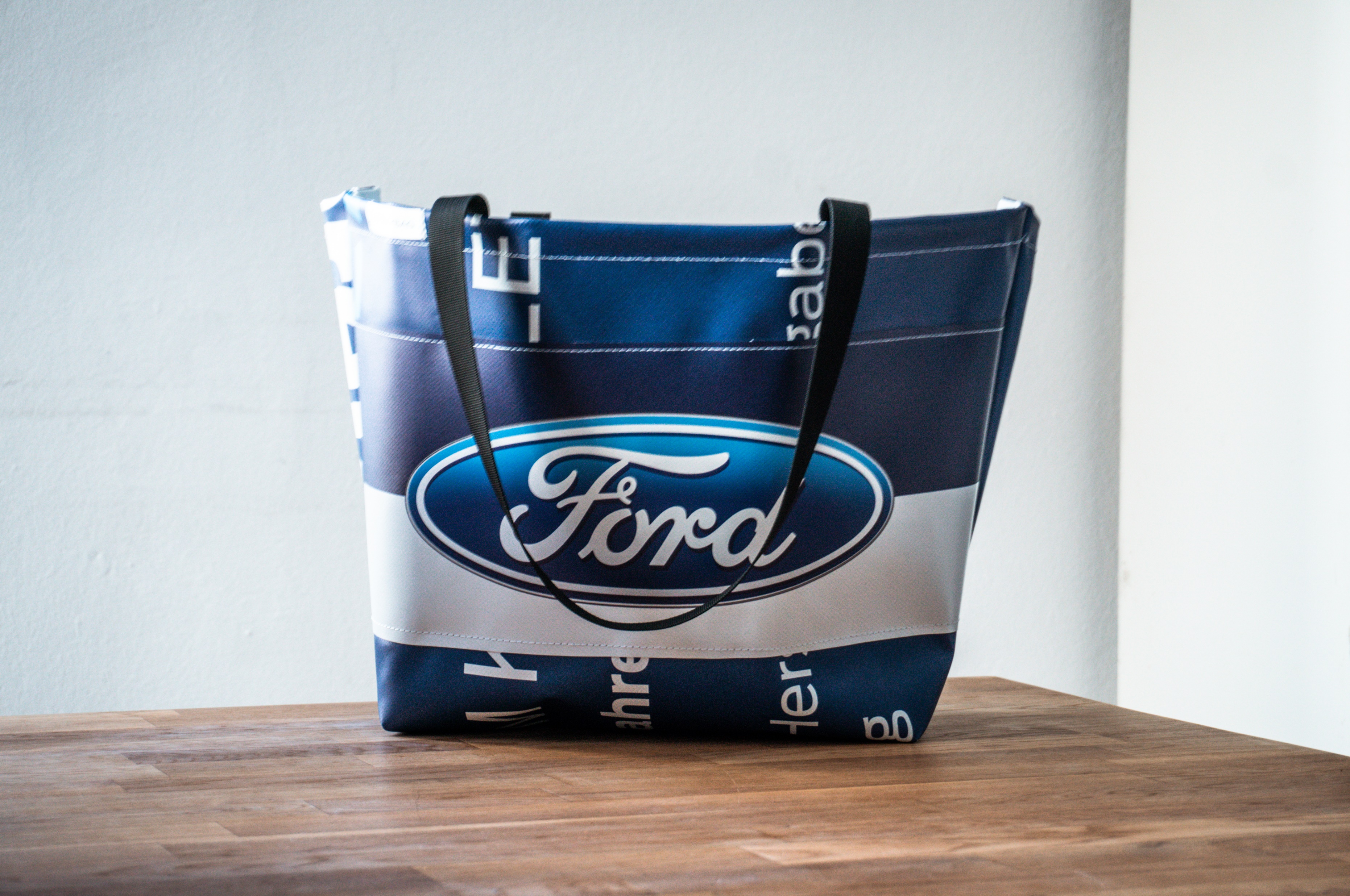 …einzigartige 
Give-aways
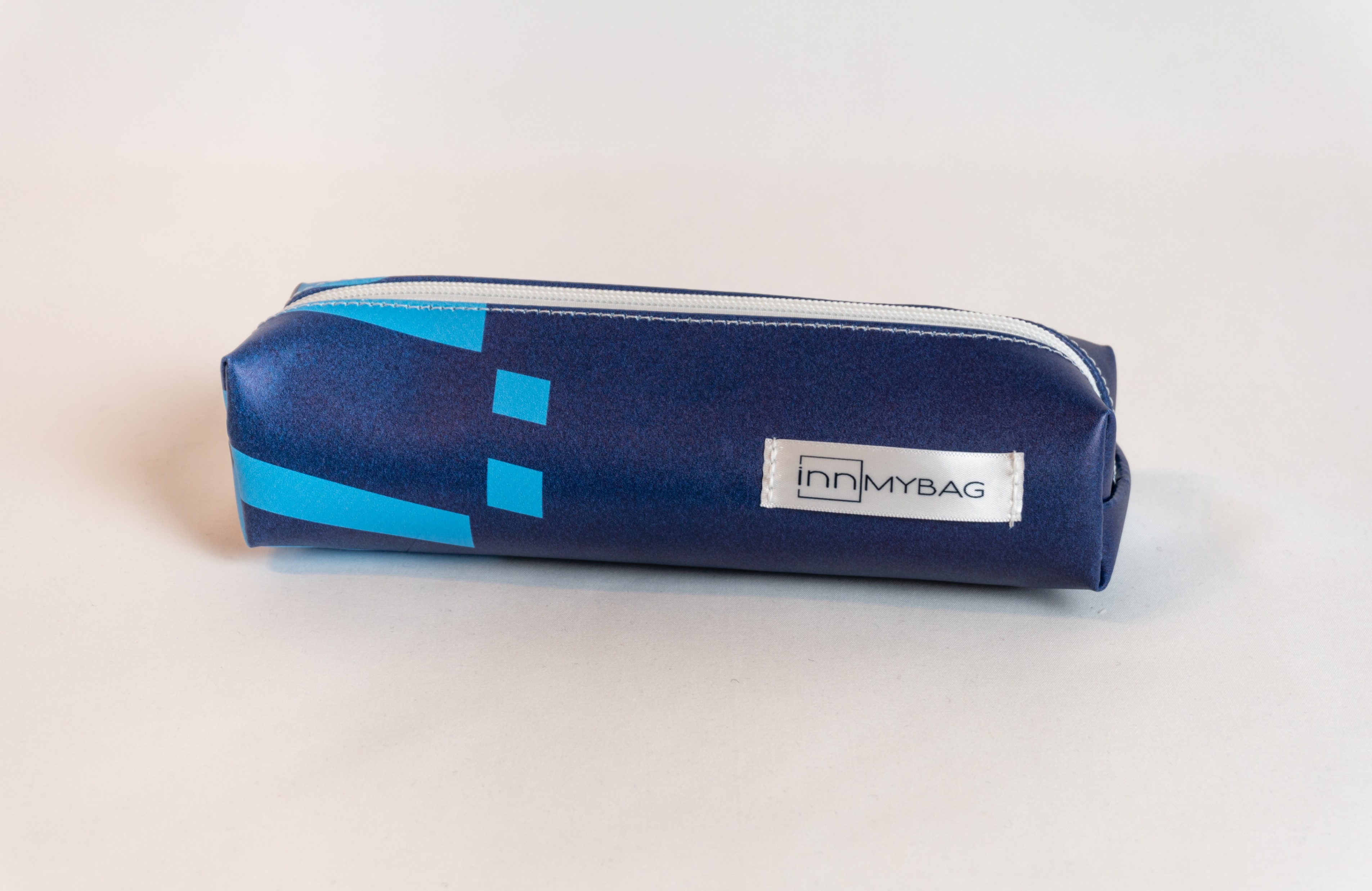 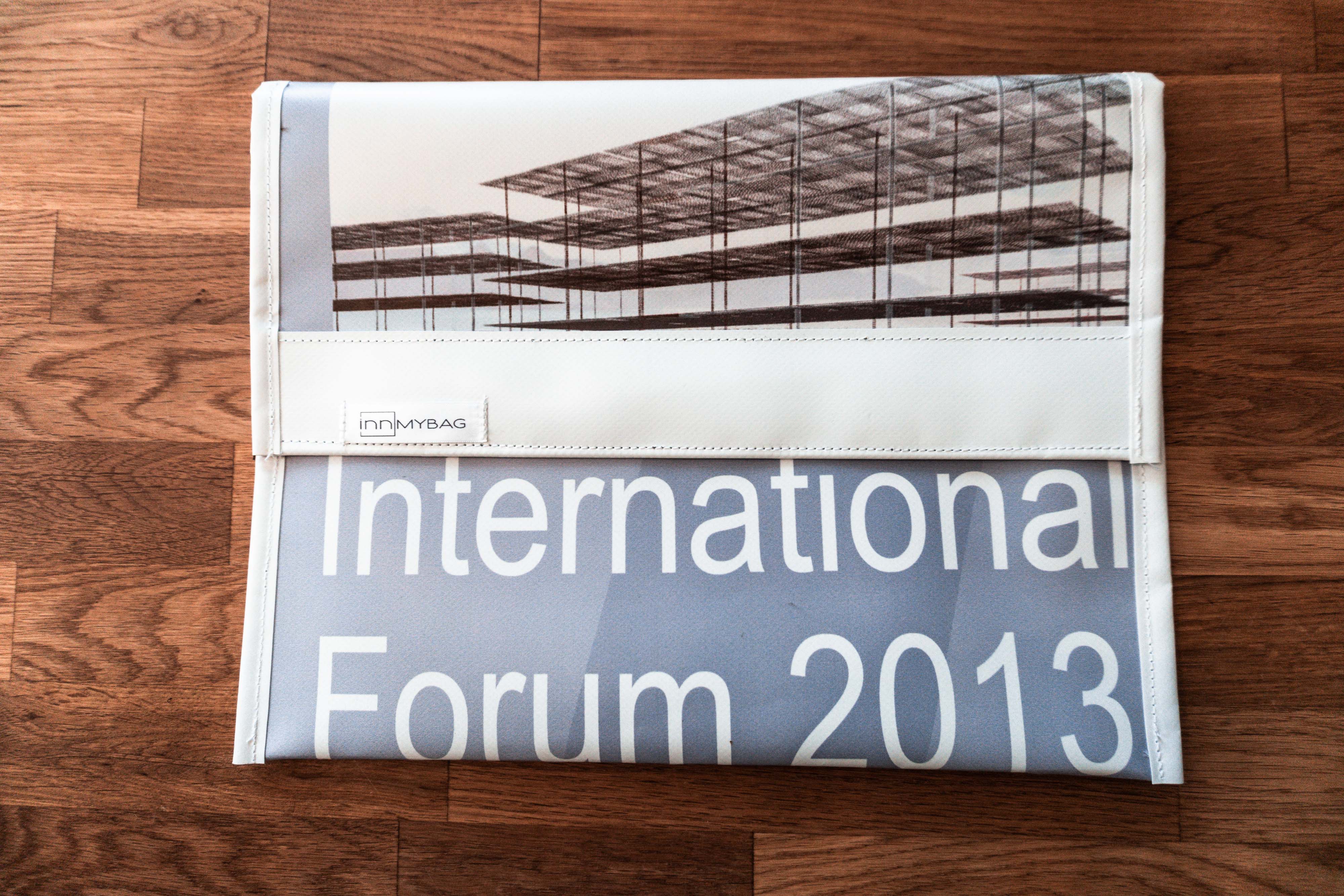 … ein nachhaltiges Image & CSR
…individuelles 
Branding
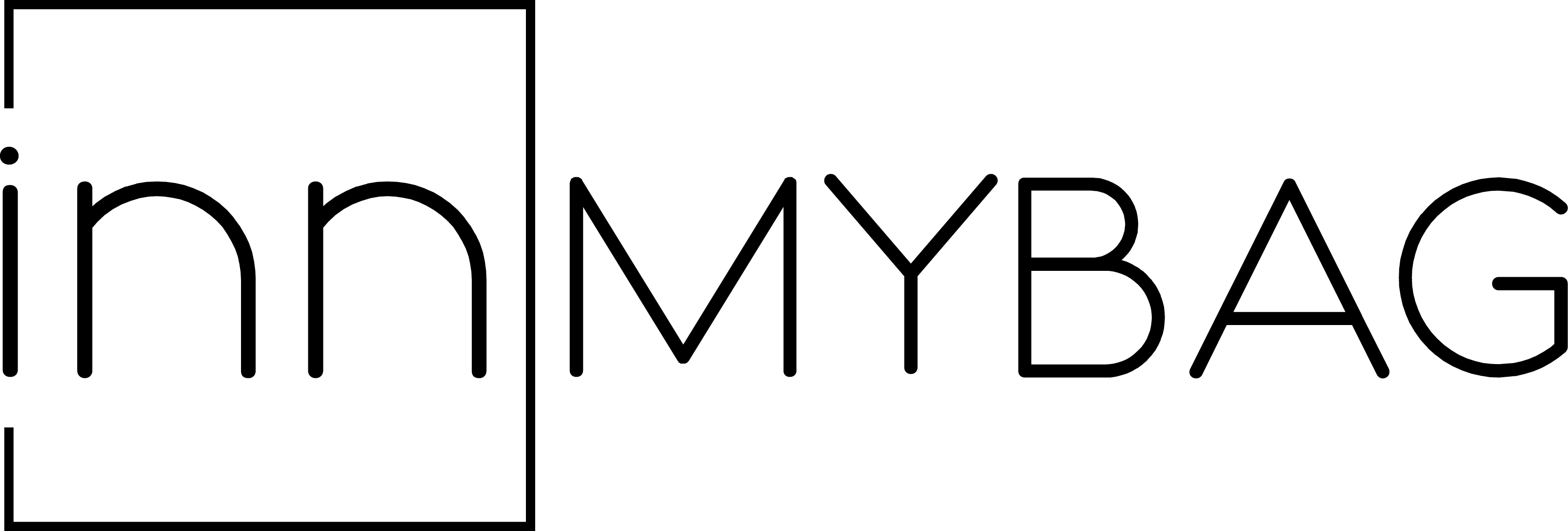 Unsere Produkte 
vertreiben wir…
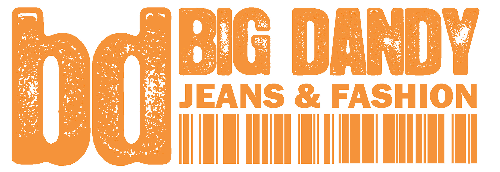 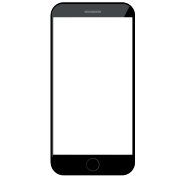 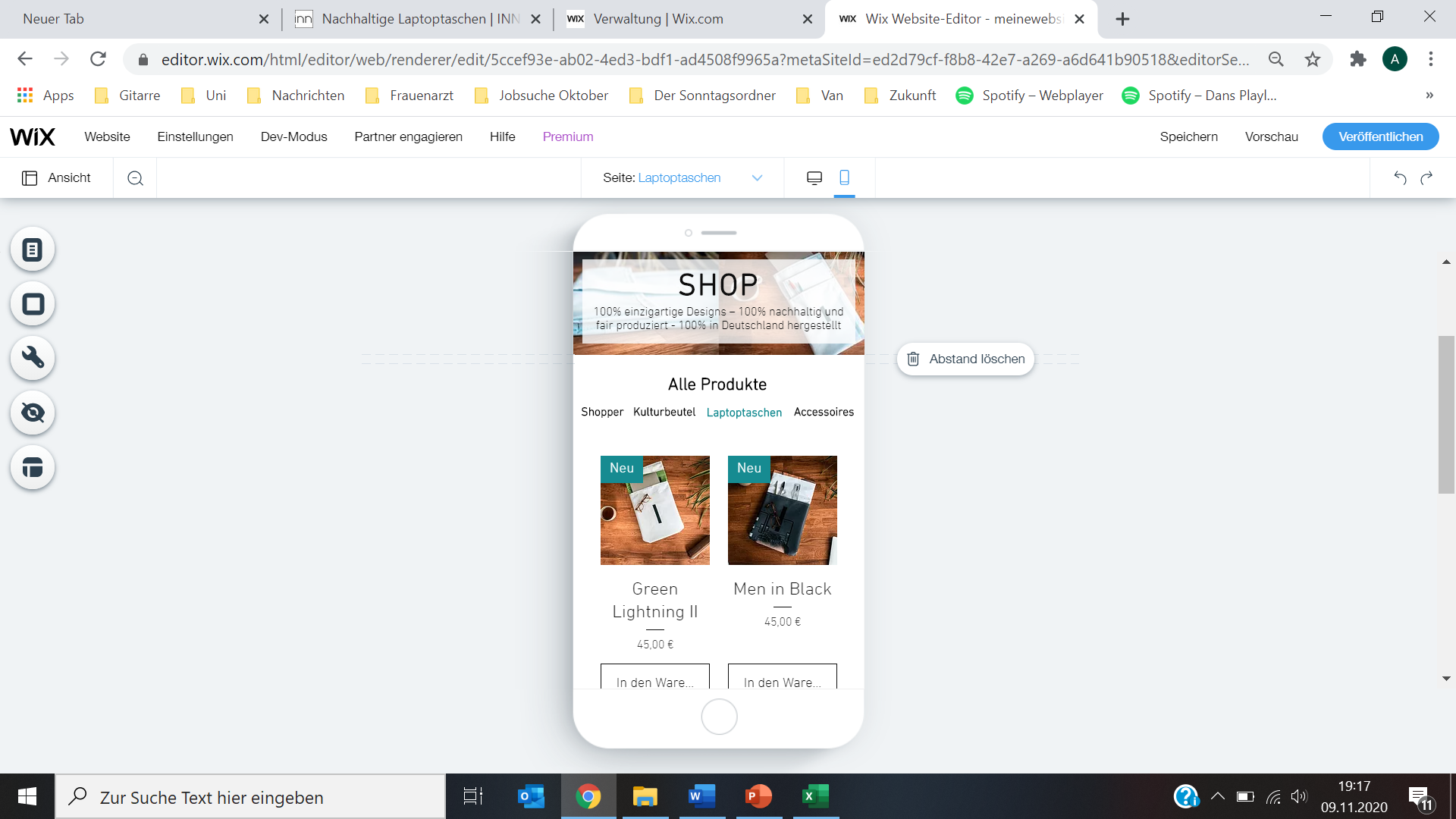 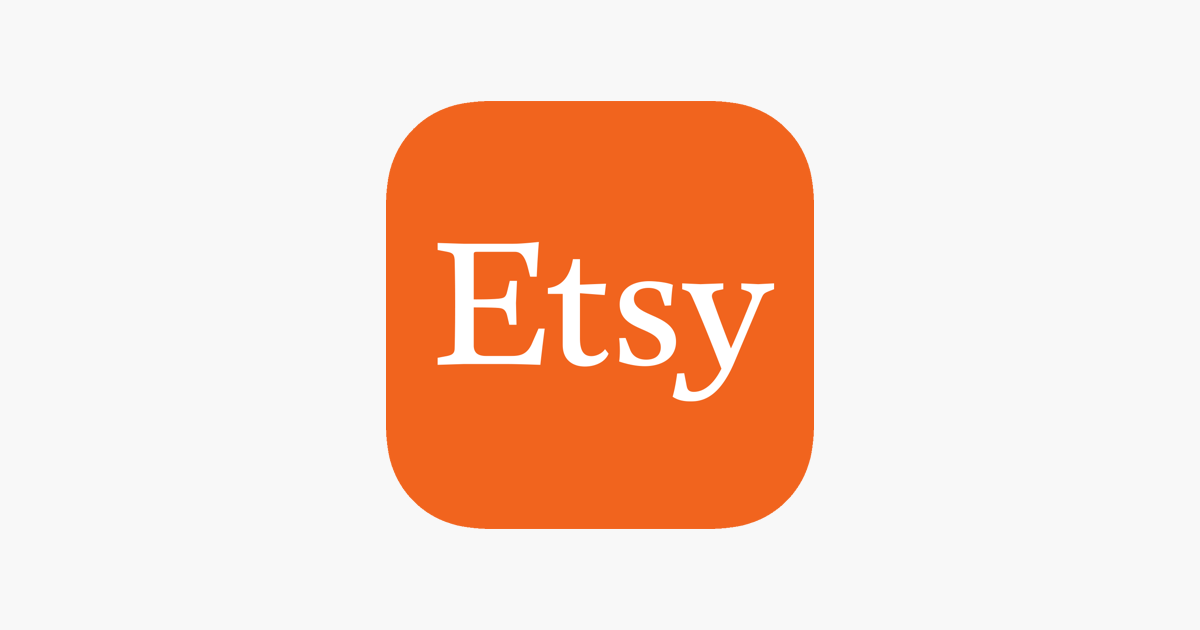 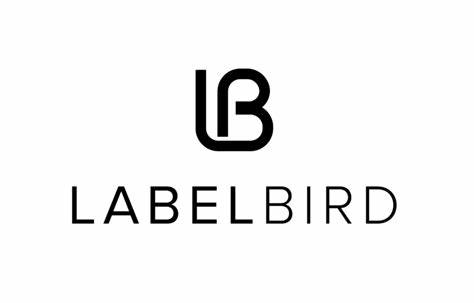 …über unseren 
Online-Shop unter 
www.innmybag.de
…sowie über 
E-Commerce Plattformen 
und Pop-Up-Stores.
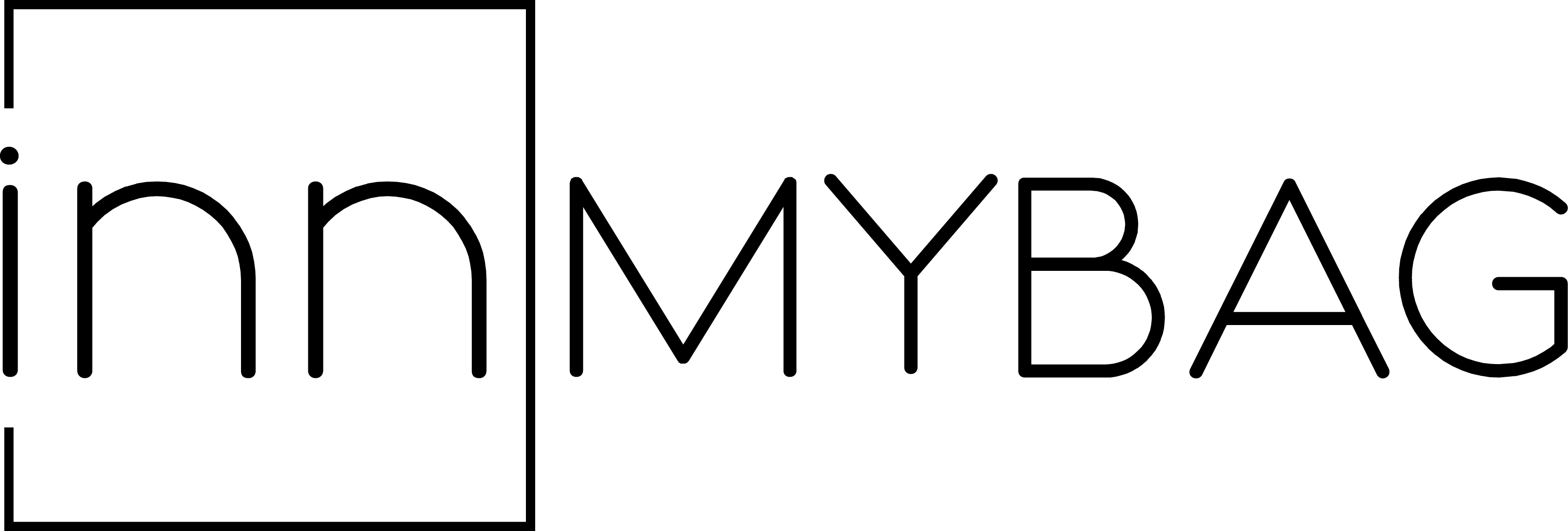 Unser Team besteht aus…
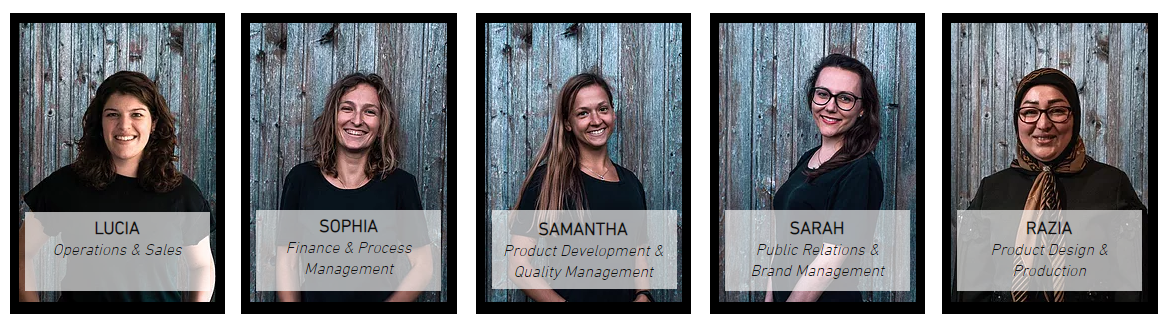 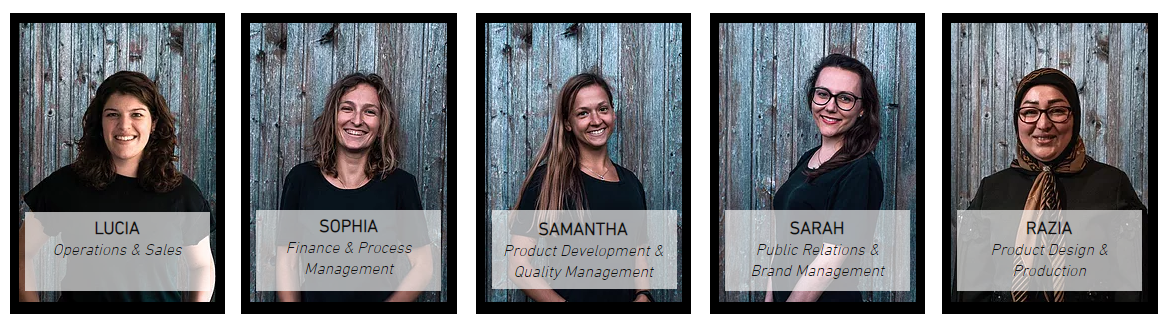 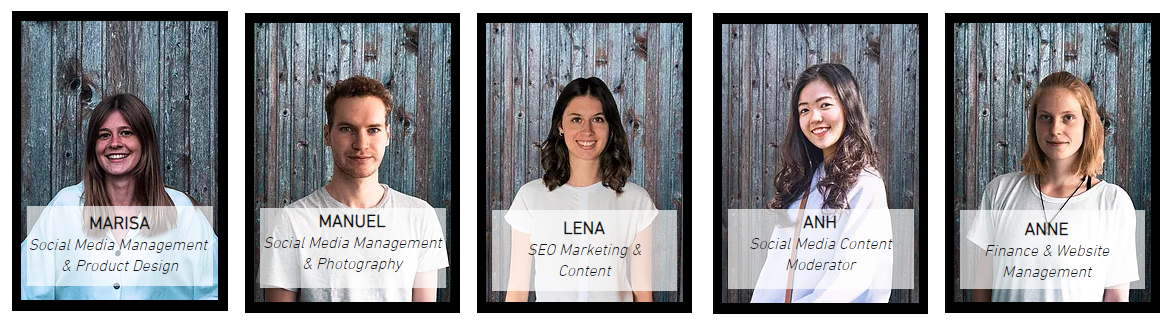 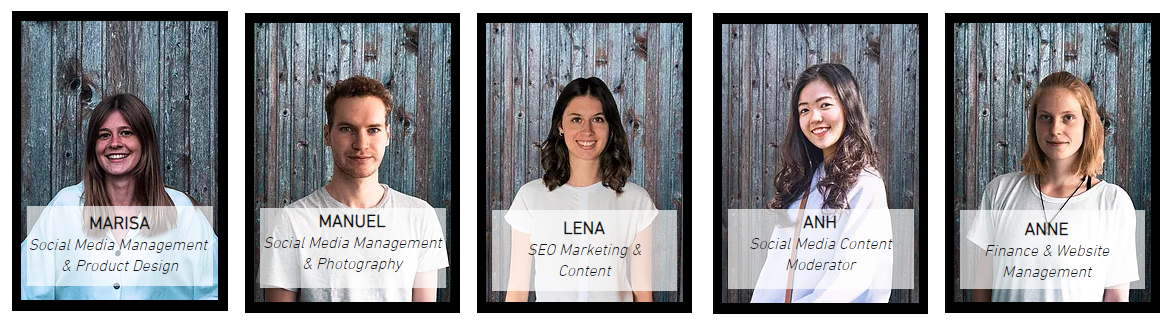 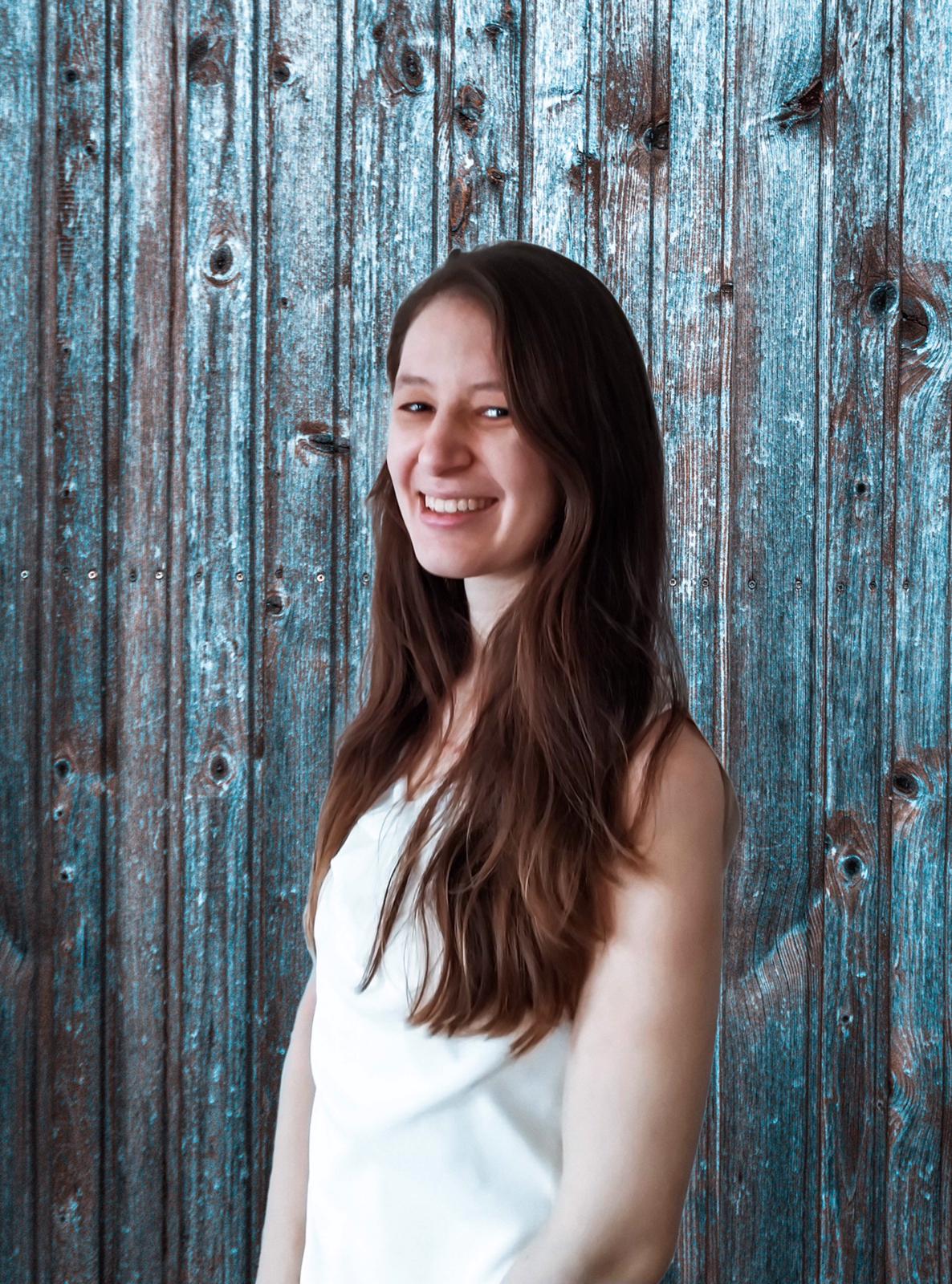 ANNIKA
SEO-Marketing & Content
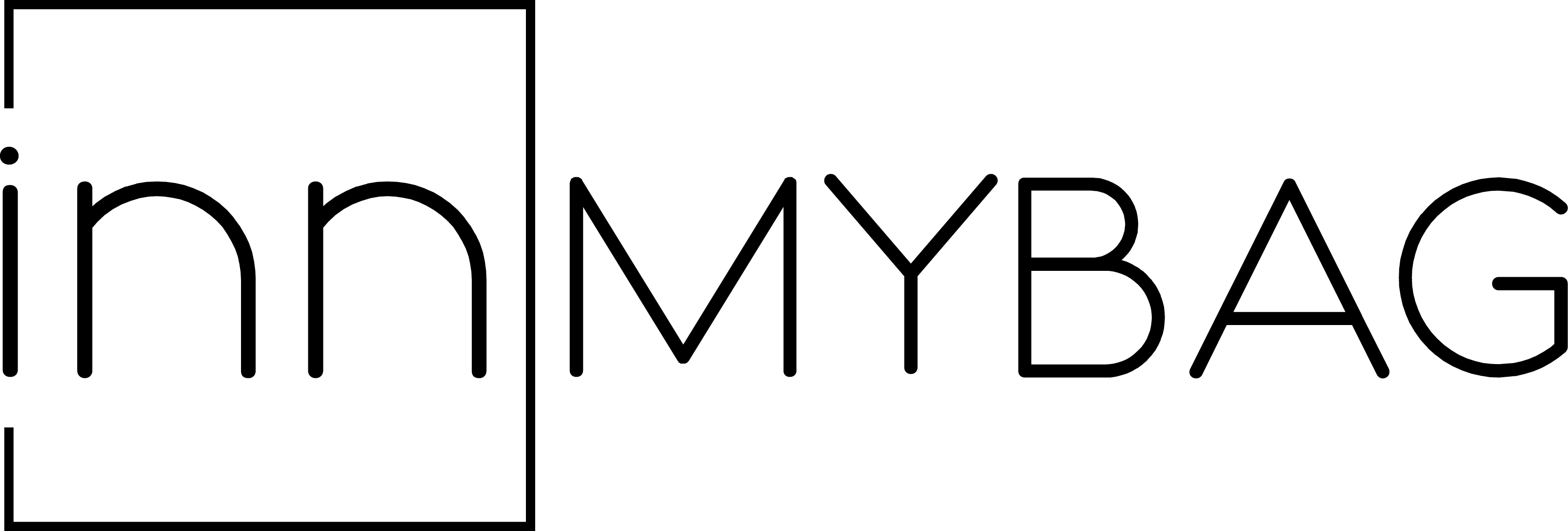 Unterstützt werden 
wir von…
Beratung
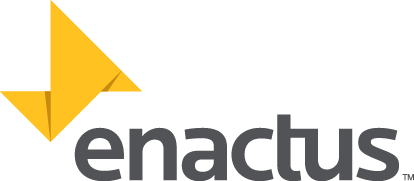 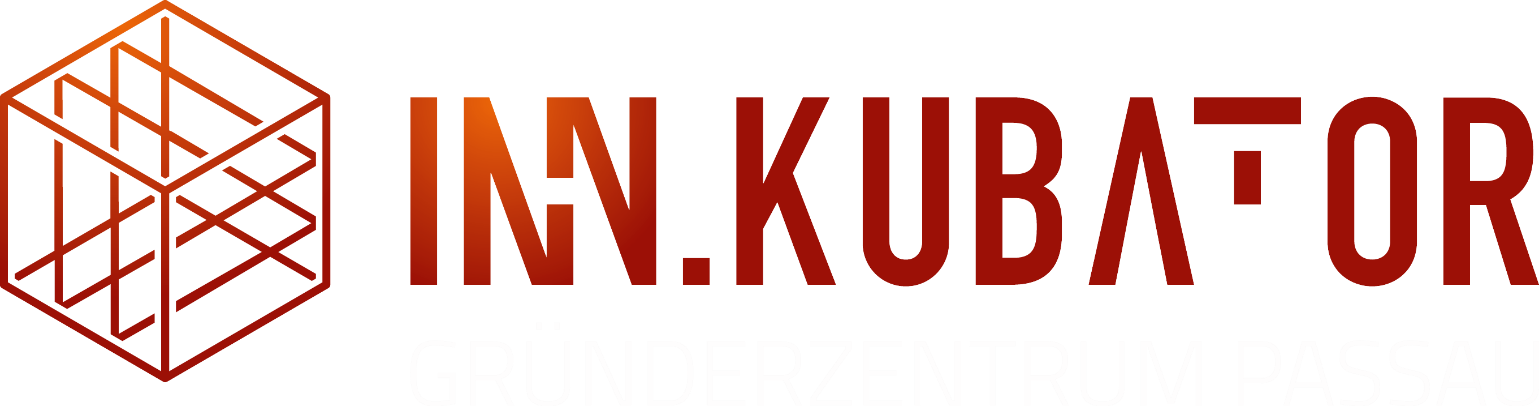 Wissenschaft
Wirtschaft
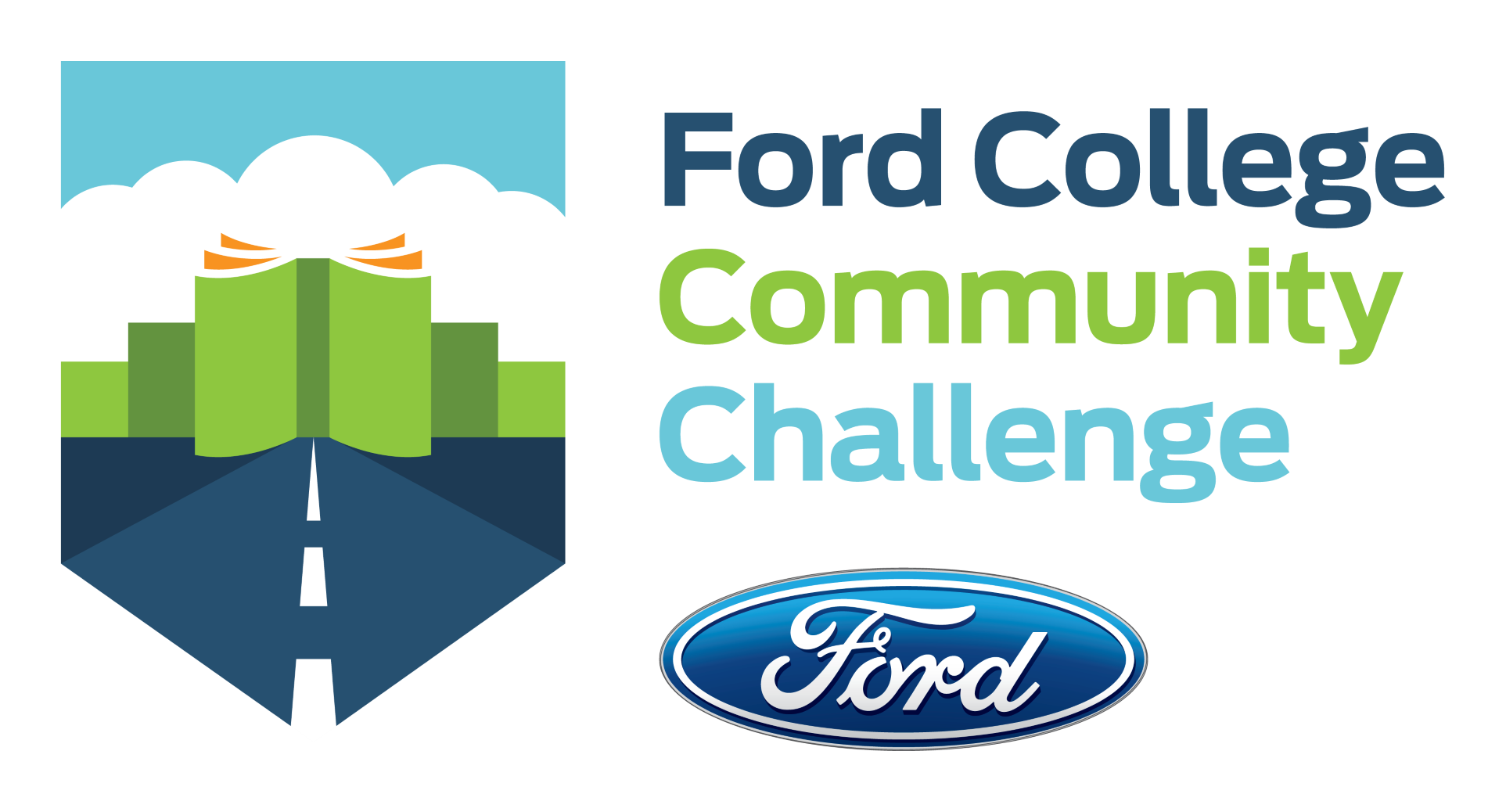 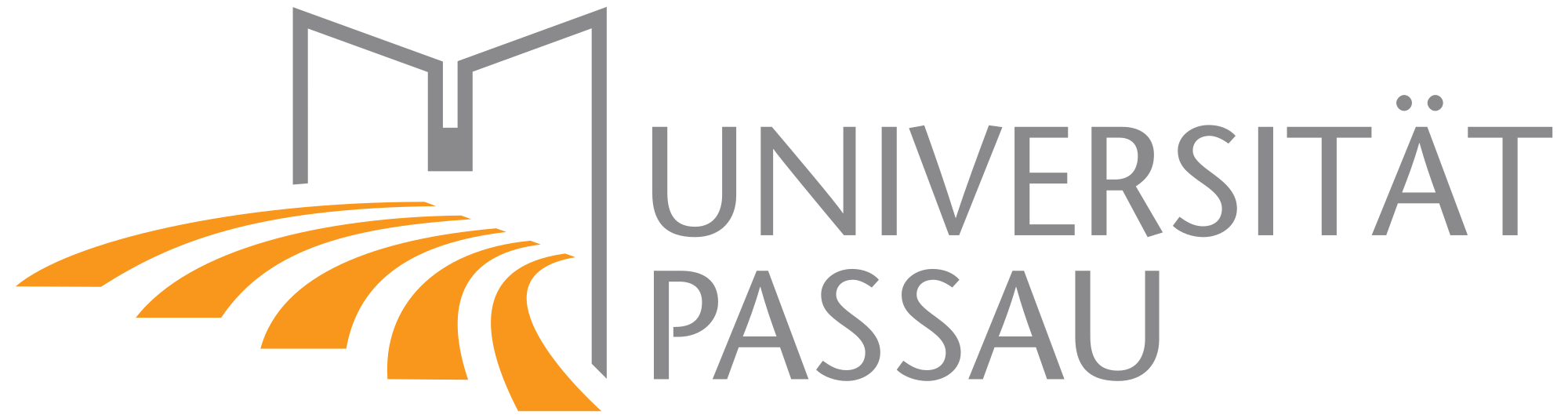 Förderung